Development and teratology of digestive system. Development of facial and cervical region, face clefts.
Anna Mac Gillavry
14.03.2022
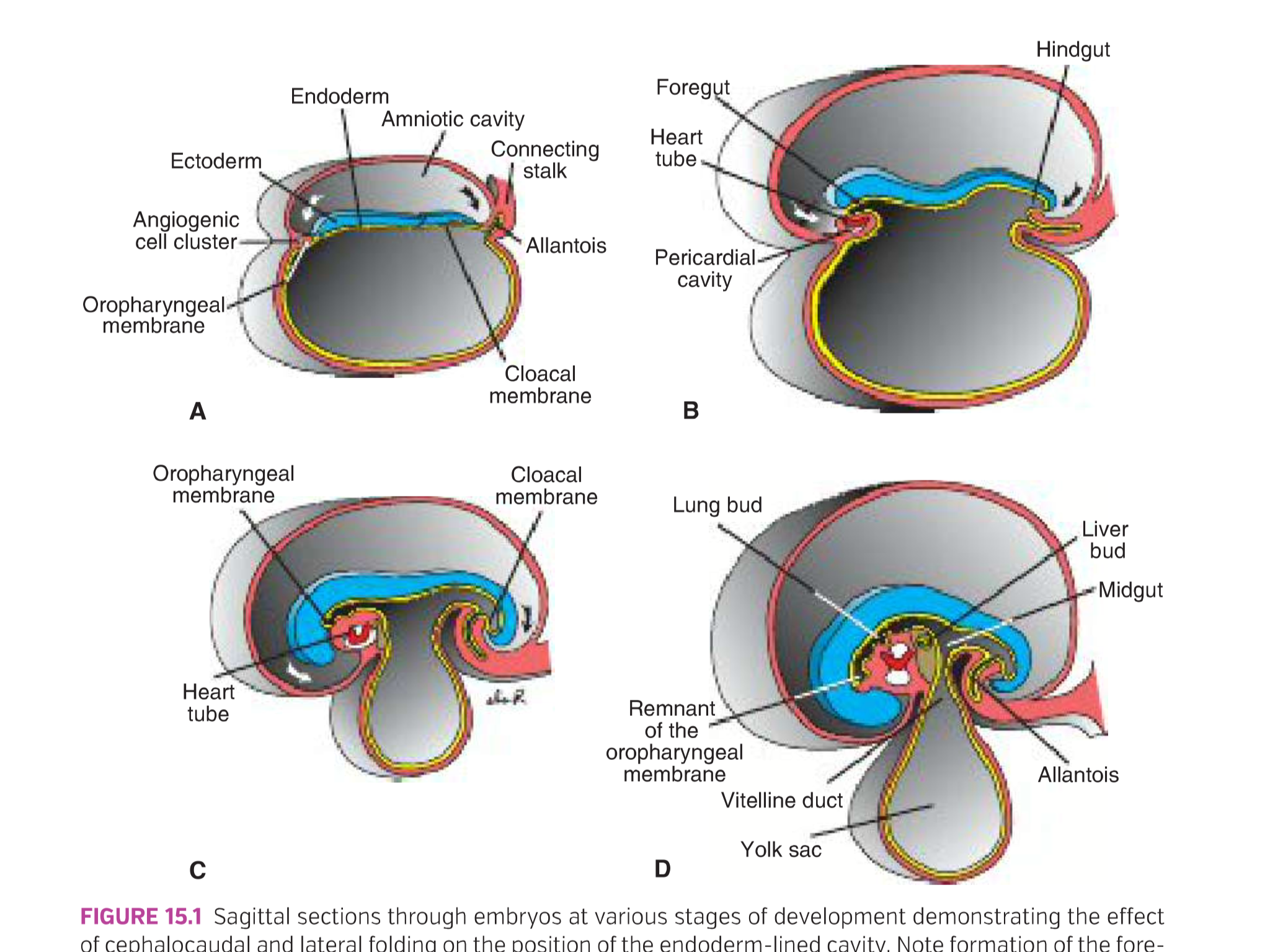 Primitive gut formation results from the lateral folding of the embrio
Foregut, midgut and hindgut
(Yolk sac, allantois)
T.W. Sadler, Langman´s medical embryology, 14th edition
T.W. Sadler, Langman´s medical embryology, 14th edition
Esophagus
4 weeks
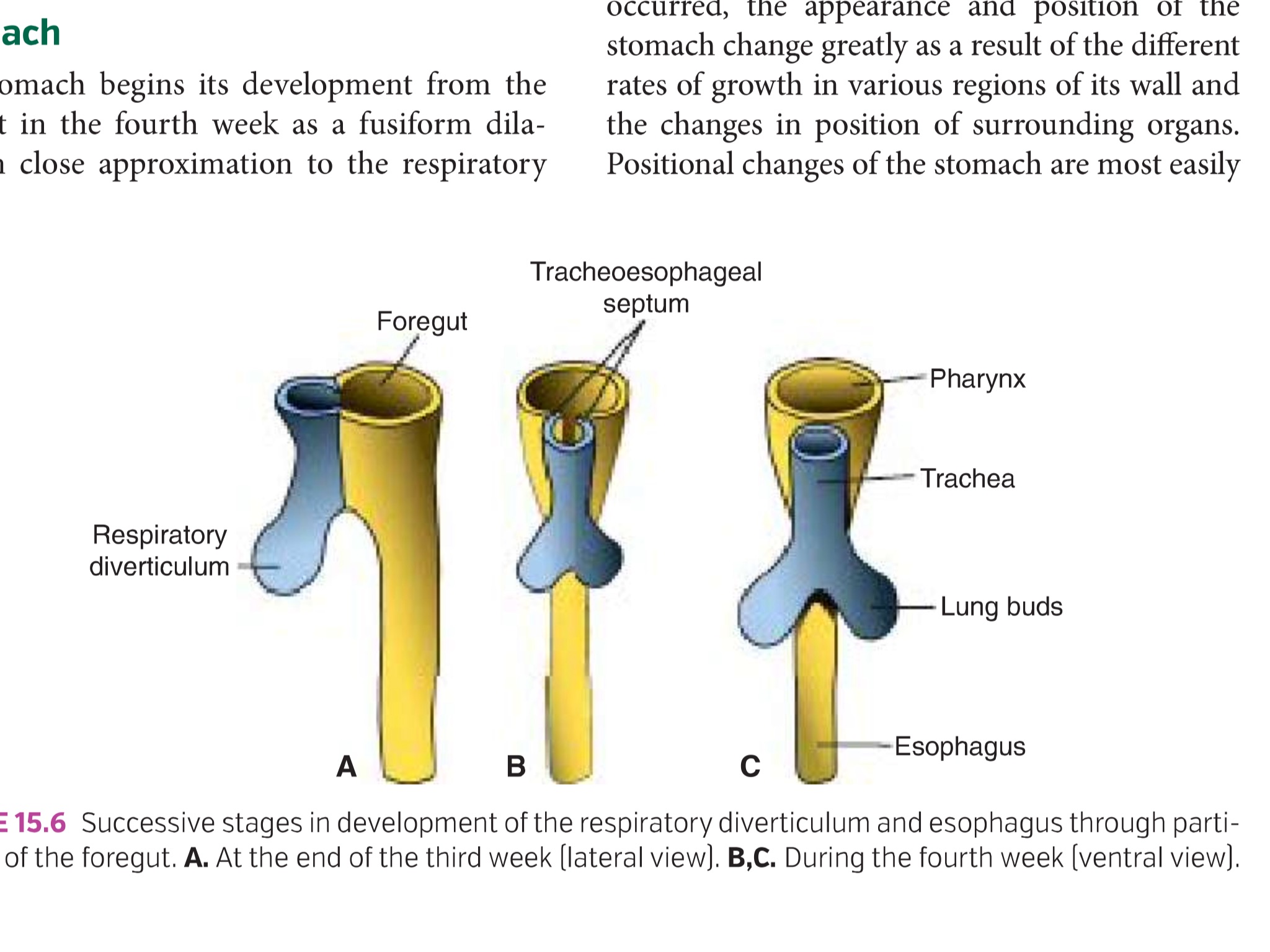 T.W. Sadler, Langman´s medical embryology, 14th edition
Stomach
https://www.drawittoknowit.com/course/embryology/glossary/developmental-process/rotation-of-the-stomach
T.W. Sadler, Langman´s medical embryology, 14th edition
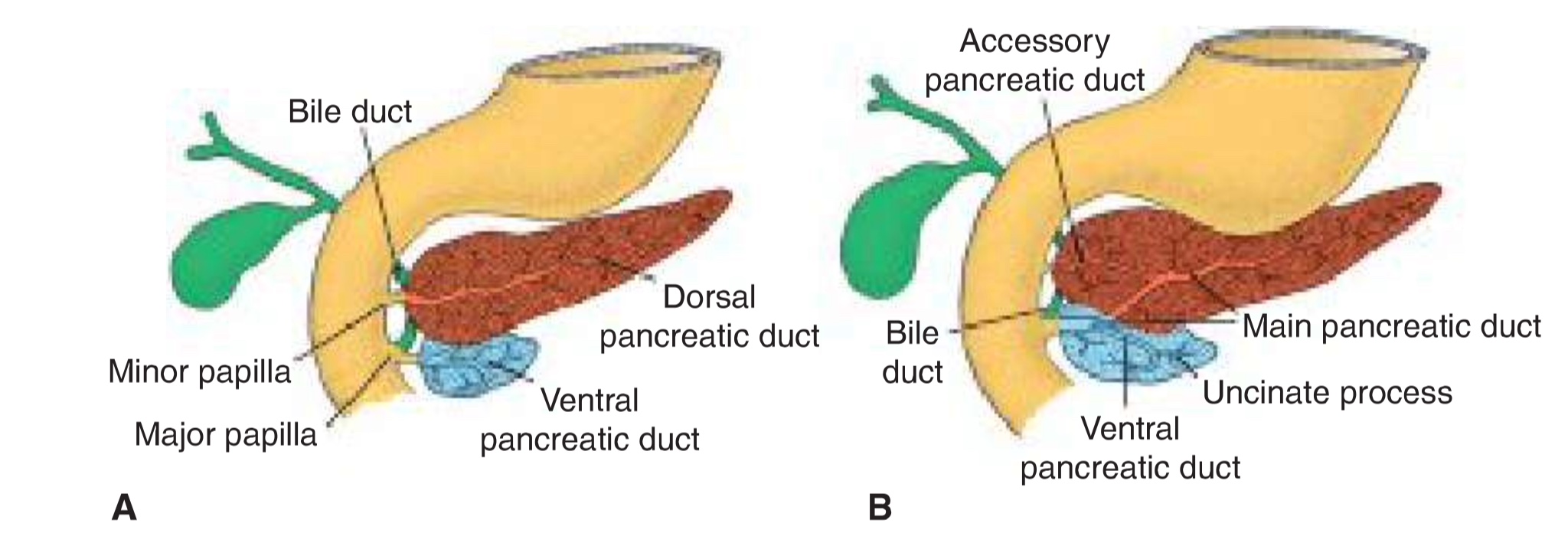 T.W. Sadler, Langman´s medical embryology, 14th edition
K. Moor, Before we are born, 10th edition
Esophagus:

 - esophageal atresia and/or tracheoesophageal fistula
 - esophageal stenosis
 - congenital hiatal hernia
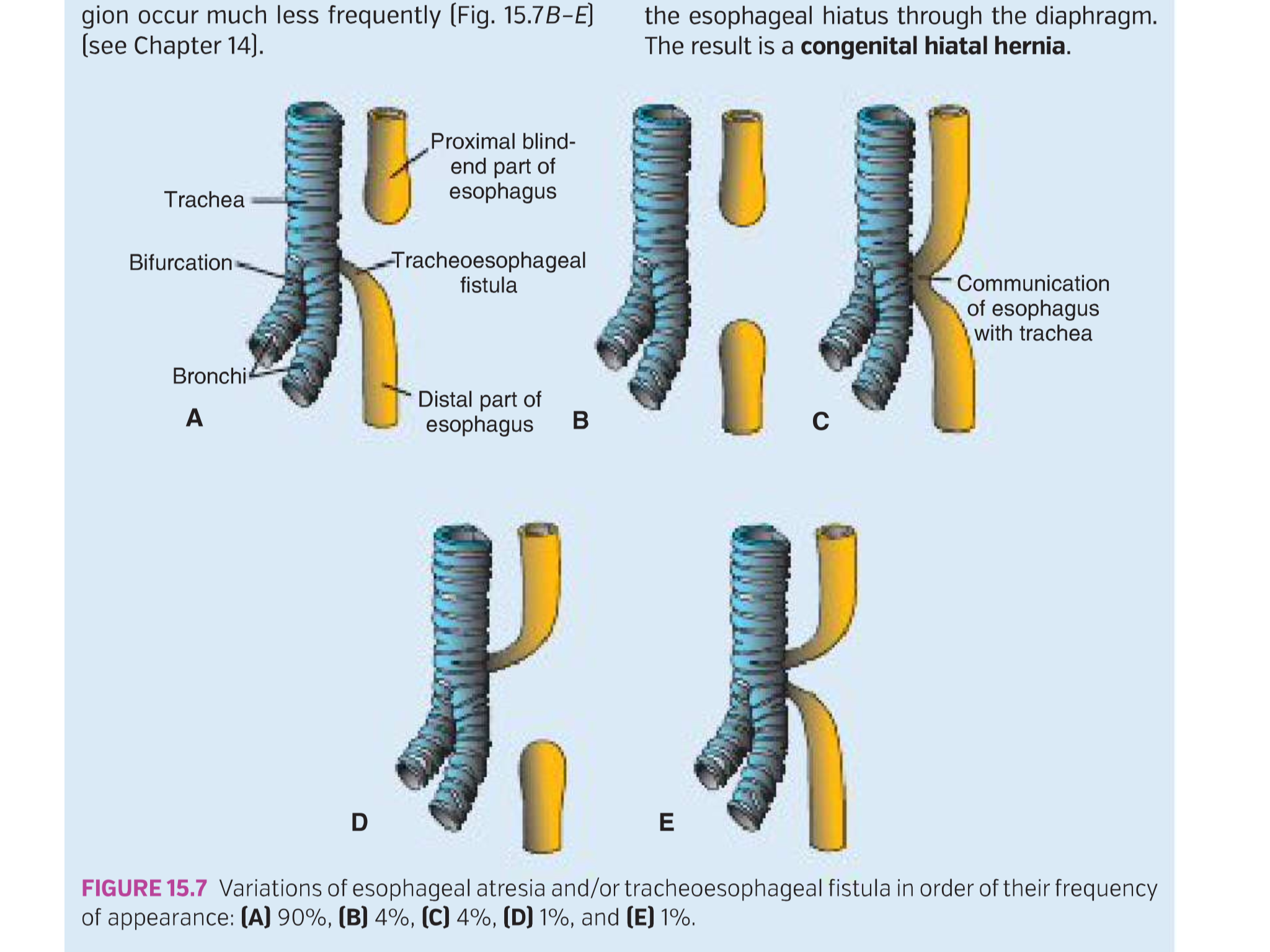 T.W. Sadler, Langman´s medical embryology, 14th edition
Stomach: 
Pyloric stenosis (1 in 150 males, 1 in 750 females) – developes during fetal life, however, can develop as a result of postnatal exposure 

Liver - birth deffects are rare: 
Accessory hepatic ducts
Gallbladder duplication
Extrahepatic biliary atresia (1/15000)
Intrahepatic biliary duct atresia/hypoplasia (1/100000)

Pancreas:
Annular pankreas
Accessory spleens – in 10 % of population
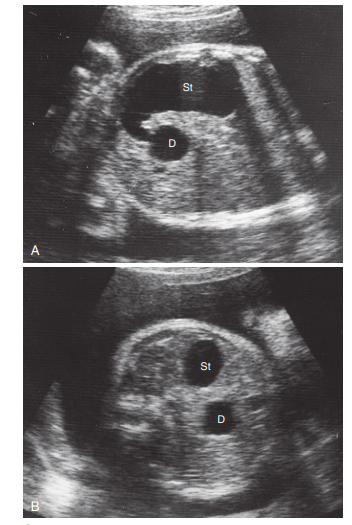 Duodenum: Duodenal stenosis/atresia – results from incomplete recanalization
Polyhydramnios
„Doble-Bubble“
K. Moor, Before we are born, 10th edition
Midgut development. Physiological herniation.
6th – 10th week
https://youtu.be/AscKR_cQExY
Body wall defects
Gastroschisis (3,5/10000) – most common in infants from thin women under 20; usually not associated with chromosomal abnormalities and other severe deffects, thus the mortality rate is low (unless associated with volvulus) 
X
Omphalocele (2,5/10000) – up to 25 % mortality rate

Vitelline duct abnormalities
Meckel or ileal diverticulum – in 2 to 4 % of people, 3-5 times more prevalent in males (inflamation symptoms mimic those of appendicites)
Enterocystoma or vitelline cyst
Umbilical or vitelline fistula
Gut rotation defects
Left-sided colon – colon and cecum are the first to return from the umbilical cord cavity as the result of only 90° rotation
Reversed rotation of the intestinal loop
Duplications of intestinal loops and cysts

Gut atresias and stenoses
Most occur in duodenum, fewest in the colon, equal number in jejunum and ileum; in 50 % of cases a region of bowel is missing completely, in 20 % cases the fibrous cord is present; stenoses represent only 5 % of cases
Apple peel atresia - 10 % of atresias: in the proximal jejunum, intestine is short, portion distal to the lesion coiled around remanant of mesenteries
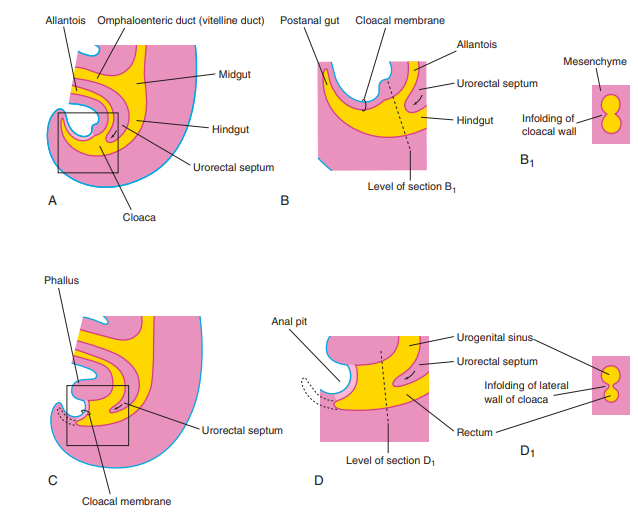 Hindgut
Hindgut derivatives:
Left third of the transverse colon, descending colon, sigmoid colon, rectum, superior part of the anal canal
The epithelium of the urinary bladder and most of the urethra!!!
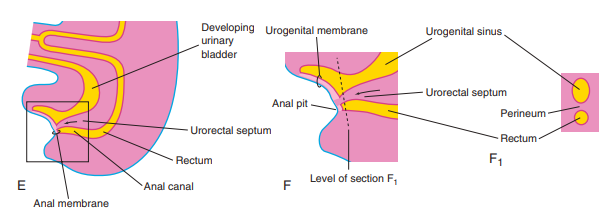 K. Moor, Before we are born, 10th edition
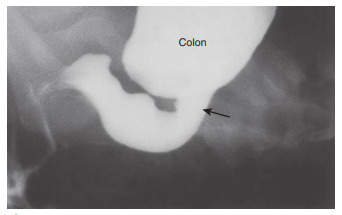 Congenital megacolon
(Hirschsprung disease) – 1/5000, males are affected 4 times more often than females.

Imperforate anus - 1/5000 more common in males than females

Anorectal birth defects 
High vs. Low (rectum end superior or inferior to the puborectalis muscle respectively)
Low: anal agenesis, with or without fistula
         anal stenosis
         membranous atresia of anus
High: anorectal agenesis, with or without      
          fistula (2/3 of anorectal defects)
          rectal atresia
K. Moor, Before we are born, 10th edition
Development of the face
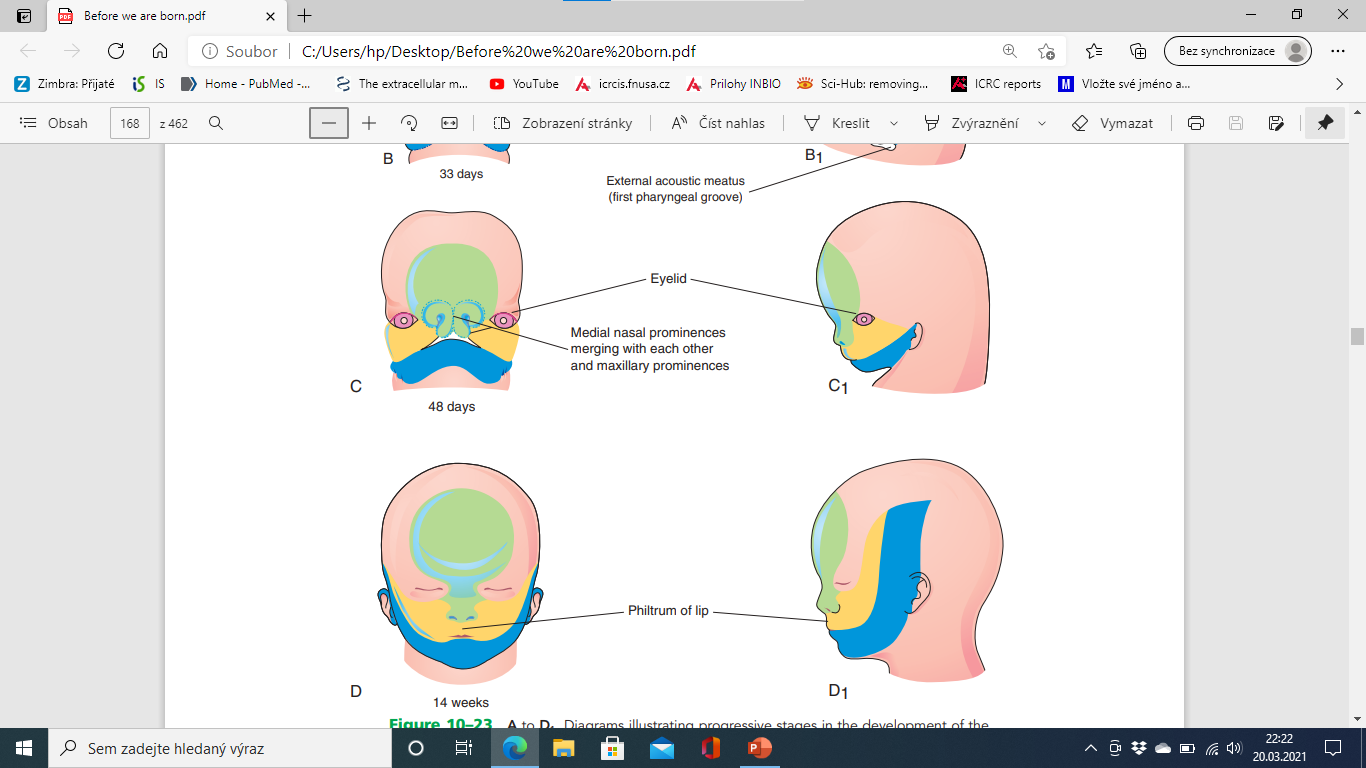 K. Moor, Before we are born, 9th edition
Anterior cleft deformities 
Lateral cleft lip (1/700, 65 % -male infants)
Cleft upper jaw
Cleft between the primary and the secondary palates

Posterior cleft deformities
Cleft secondary palate (1/1500, 55 % female infants)
Cleft uvula
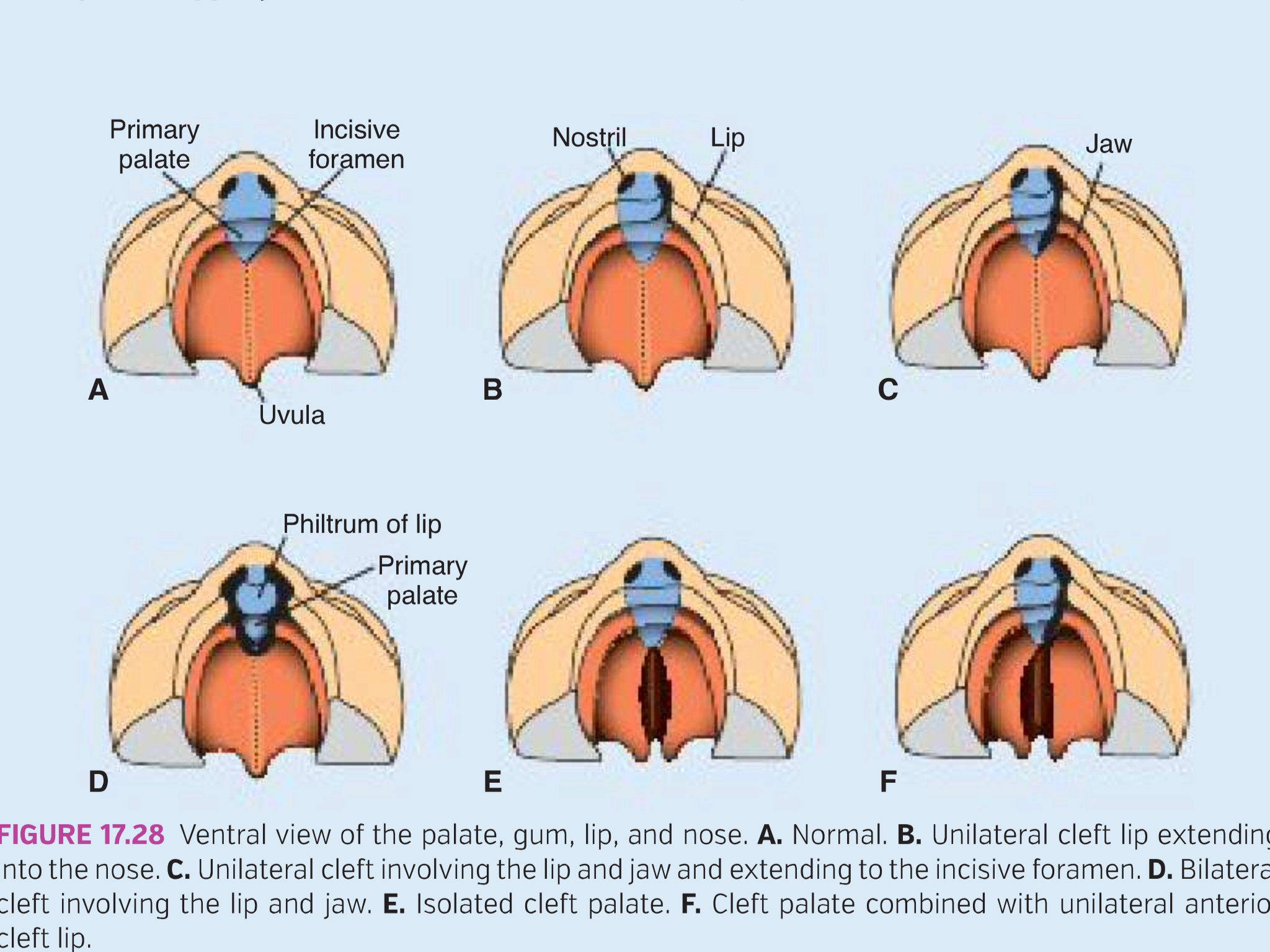 T.W. Sadler, Langman´s medical embryology, 14th edition
Van der Woude syndrome – pits in the lower lip in 88 % of patients 

Oblique facial cleft

Median cleft lip – incomplete merging of the two medial nasal prominences; different degrees of midline structures loss --------- holoprosencephaly – fusion of lateral ventricles, synophtalmia
Neck region
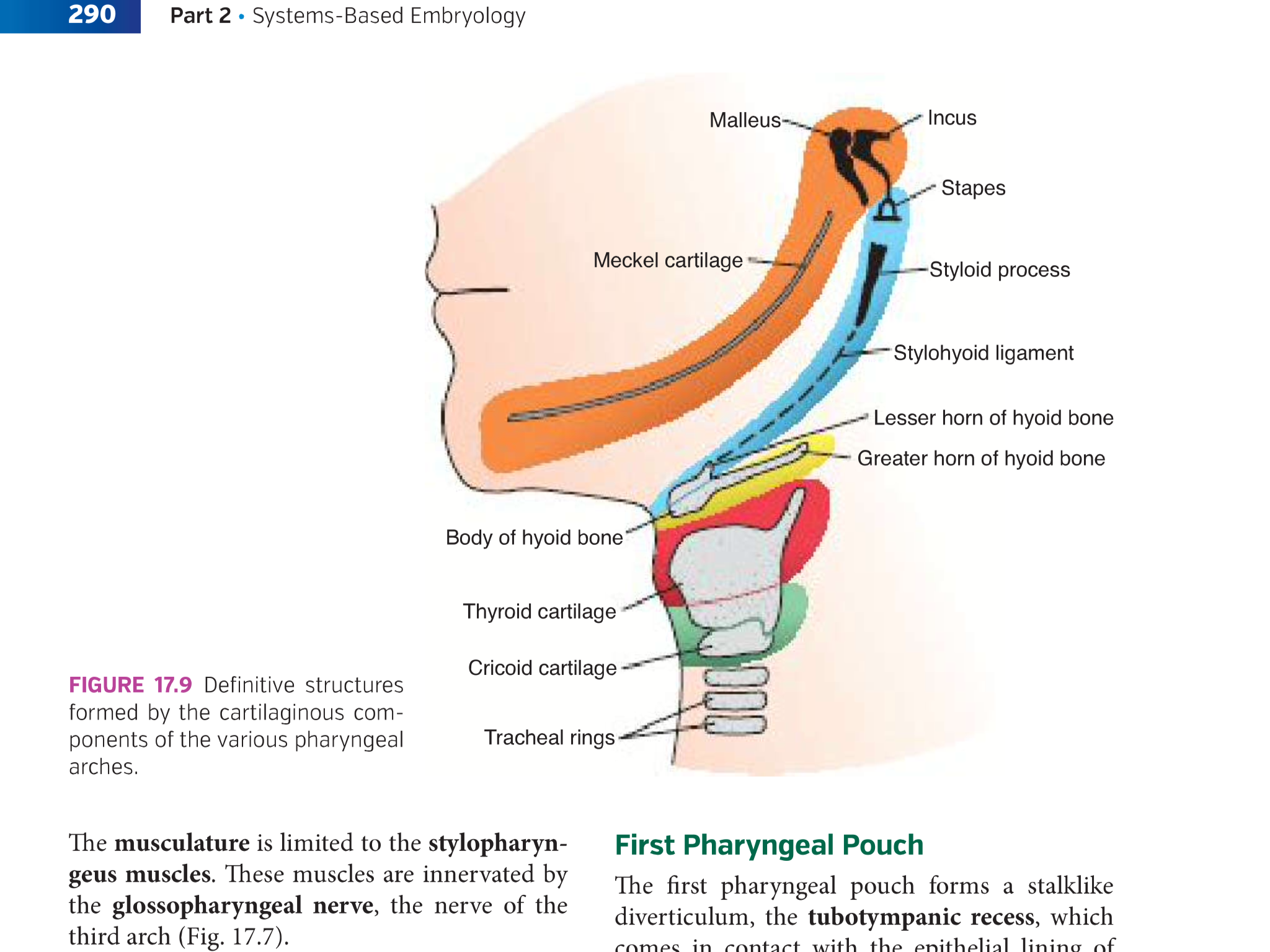 T.W. Sadler, Langman´s medical embryology, 14th edition
Neck region – pharyngeal apparatus
K. Moor, Before we are born, 9th edition
K. Moor, Before we are born, 9th edition
Ectopic thymic and parathyroid tissue
Branchial fistulas: external and internal 
Cervical cysts

Craniofacial defects associated with neural crest cells:
Mandibulofacial dysostosis – Treacher Collins syndrome
Robin sequence
DiGeorge syndrome, DiGeorge anomaly, velocardiofacial syndrome etc. - deletion on 22q11.2 (1/4000)
Hemifacial microsomia (oculoauriculovertebral spectrum – Goldenhar syndrome)